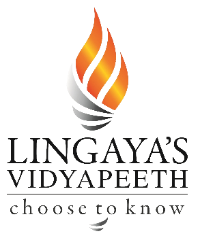 Projection of straight line
Ar. Manish kumar
PROJECTIONS OF STRAIGHT LINES
Definition of Straight line:
A straight line is the shortest distance  between two points.
-Top views of two end points of a straight  line, when joined, give the top view of  the straight line.
-Front views of the two end points of a  straight line, when joined, give the front  view of the straight line.
-Both the above projections are straight  lines.
Orientation of Straight Line in Space
A line in space may be parallel,  perpendicular or inclined to either the H.P.  or V.P. or both.
It may be in one or both the reference  Planes.

Line ends may be in different Quadrants.

Position		of	Straight		Line	in		space	can		be  fixed by various combinations of data like  distance			of		its	end		points	from	reference  planes,	inclinations		 of	the		line		with		the  reference	planes,	distance		 between	end  projectors of the line etc.
Notatioans used	for Straight Line
True length of the line:
Denoted by Capital letters. e.g. AB=100 mm,  means that true length of the line is 100 mm.
Front View Length:
Denoted by small letters. e.g. a’b’=70 mm,  means that Front View Length is 70 mm.
Top View Length:
Denoted by small letters. e.g. ab=80 mm,  means that Top View Length is 80 mm.
Inclination of True Length of Line with H.P.:
It is denoted by θ. e.g. Inclination of the line  with H.P. (or Ground) is given as 30º means  that θ = 30º.
Inclination of True Length of Line with V.P.:
It is denoted by Φ. e.g. Inclination of the line  with V.P. is given as 40º means that Φ = 40º.
Inclination of Front View Length with XY :
It is denoted by α. e.g. Inclination of the Front  View of the line with XY is given as 50º means  that α = 50º.
Inclination of Top View Length with XY :
It is denoted by β. e.g. Inclination of the Top  View of the line with XY is given as 30º means  that β = 30º.
End Projector Distance:
It	is	the	distance	between
passing	through	end	points  measured parallel to XY line.
two	projectors  of	F.V.	&	T.V.
Line in Different Positions	with  respect to H.P. & V.P.
CLASS	A:		Line	perpendicular		to	(or		in)	one  reference	plane	&	hence	parallel	to  both the other planes
	Line perpendicular to P.P. & (hence) parallel  to both H.P. & V.P.
Line perpendicular to V.P. & (hence) parallel  to both H.P. & P.P.

Line perpendicular to H.P. & (hence) parallel  to both V.P. & P.P.
Line in Different Positions	with  respect to H.P. & V.P.
CLASS	B:		Line	parallel	to	(or	in)	one  reference	plane	&	inclined	to	other  two	planes

	Line parallel to ( or in) V.P. & inclined to H.P.  by .

	Line parallel to ( or in) H.P. & inclined to V.P.  by .

	Line parallel to ( or in) P.P. & inclined to H.P.  by  & V.P. by .
Line in Different Positions	with  respect to H.P. & V.P.
CLASS	C:	Line	inclined	to	all	three	reference  planes ( Oblique lines )
Line inclined to H.P. by , to V.P. by  and also  inclined to profile plane.
Class A(1) : Line perpendicular to P.P. & hence  parallel to both the other planes
Y
V.P.
b’
.
a”
b”
P.P.
a’
Y B

b
A
X
z
H.P.
a
x
Y
V.P.
a’,. b’
A
B
a
b

Class	A(2):Line	perpendicular	to	V.P.	&X(hence)  parallel to both the other Planes
(i.e. H.P. & P.P.)
Y
X
H.P.
Exercise 2 :- A Line ABC, 80mm long is perpendicular  to V.P & 50mm below H.P. Point B, 20mm from A is
on	V.P.	A	is	in	4th	quadrant.	Draw	the	projections	of
line ABC.
.c
Data given :-
(1) T.L. = 80mm
(2) AB = 20, BC = 60
(3) Point B is in V.P.
Y (4) Line is 50mm below H.P.
60
.
X
b
50
20
.a
-	Point A is in 4th quadrant
.a’,b’,c’-	Line is perpendicular to V.P.
Scale :- 1:1
Y
V.P.
b’
B

a’
Y
A
.
X
H.P.
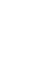 a,b
X
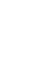 Class	A(3):Line	perpendicular	to	H.P.	&	(hence)  parallel to both the other Planes